«Перегородки »
Преподаватель: Тищенко С.В.
Цель урока: ознакомить студентов с темой  
«Перегородки »
Задачи урока: Изучить основные понятия
-По местоположению
-По месту устройства
-По материалу
Закрепить материал с помощью контрольных вопросов.
Привить интерес к дисциплине и специальности
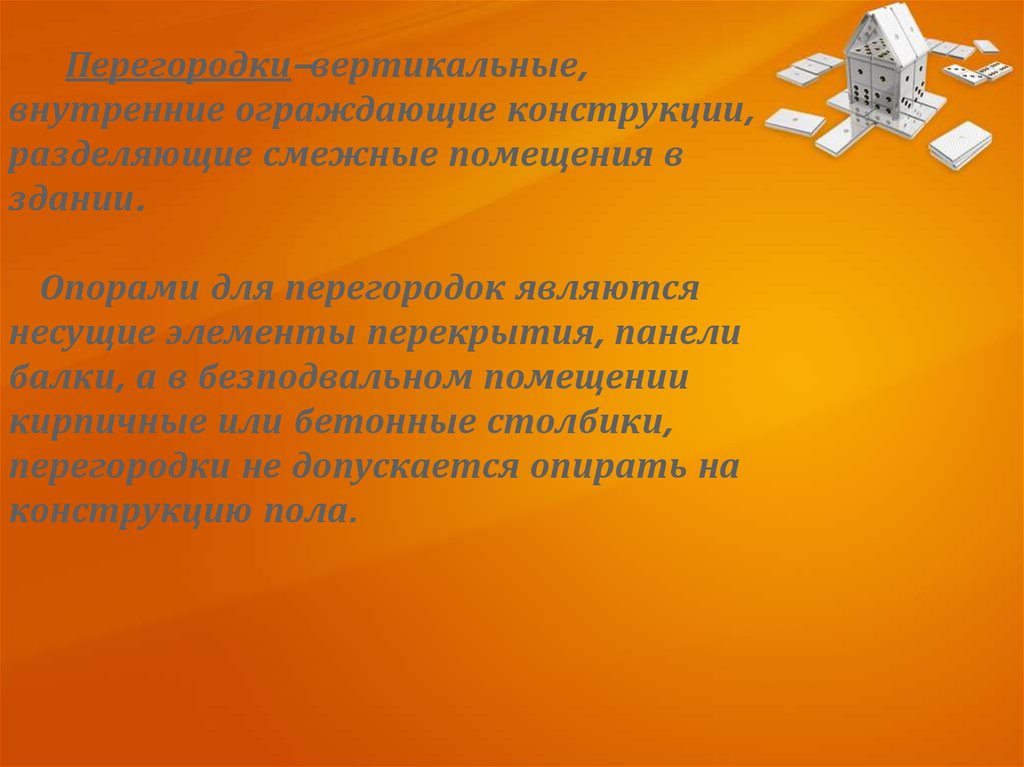 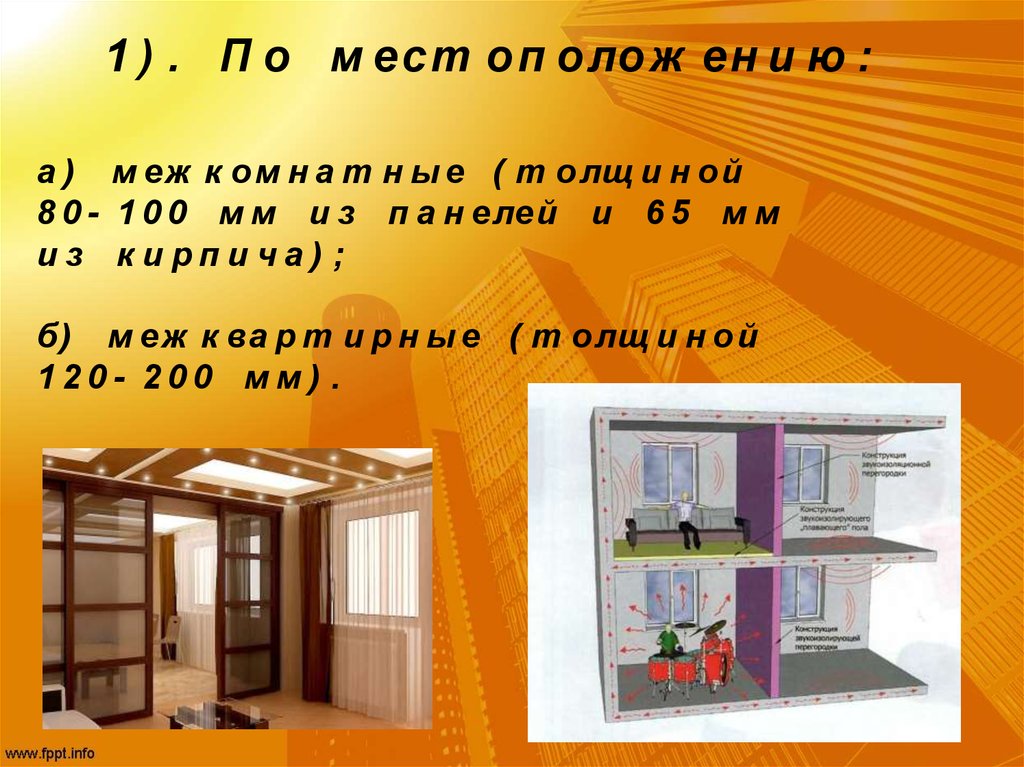 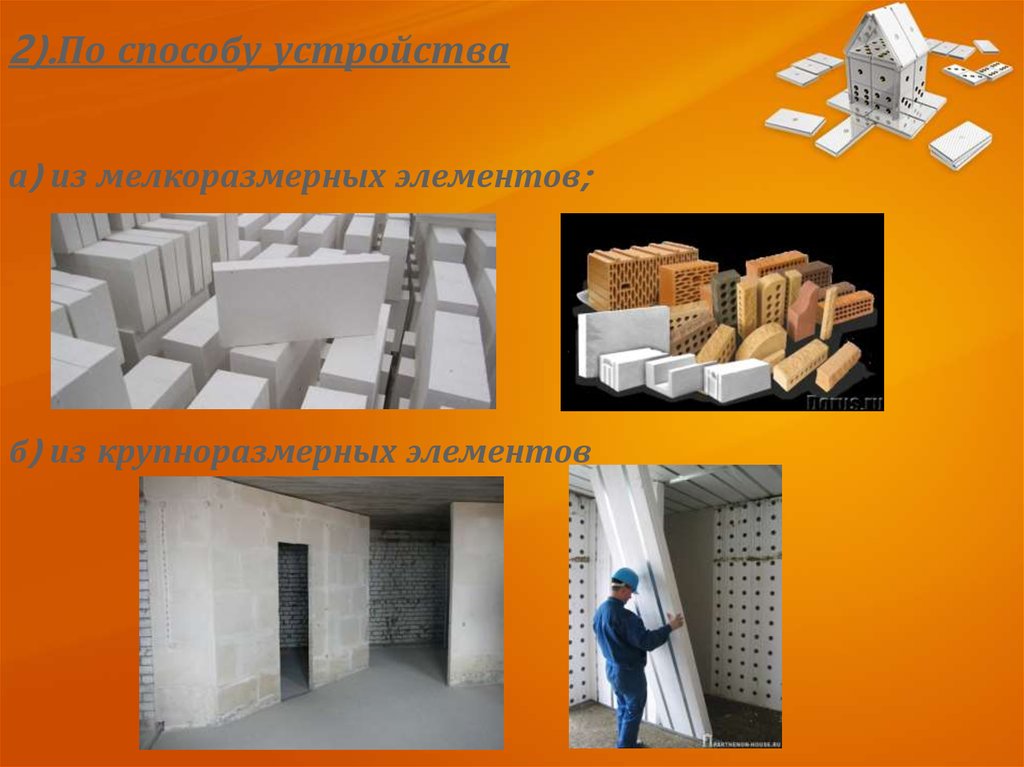 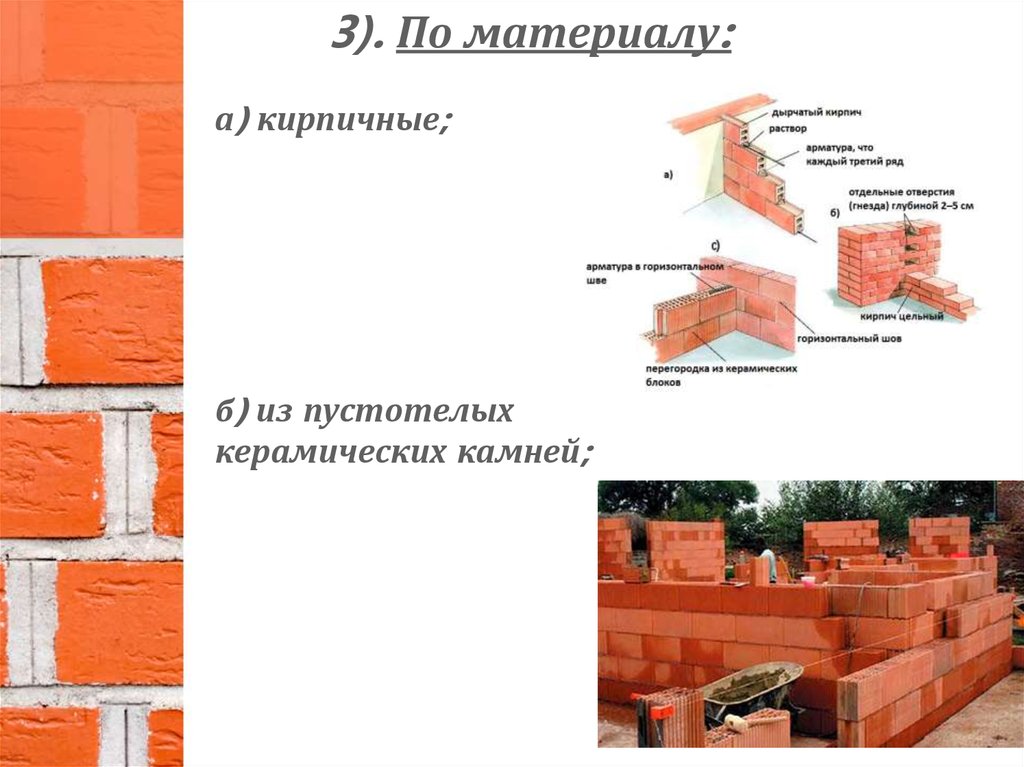 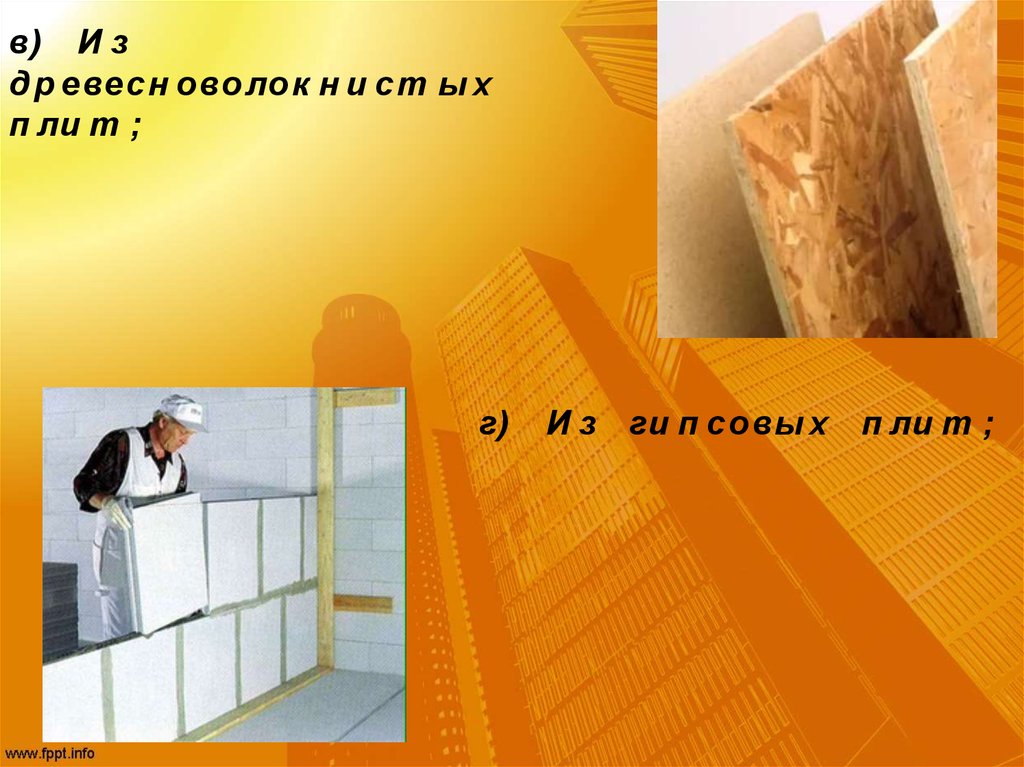 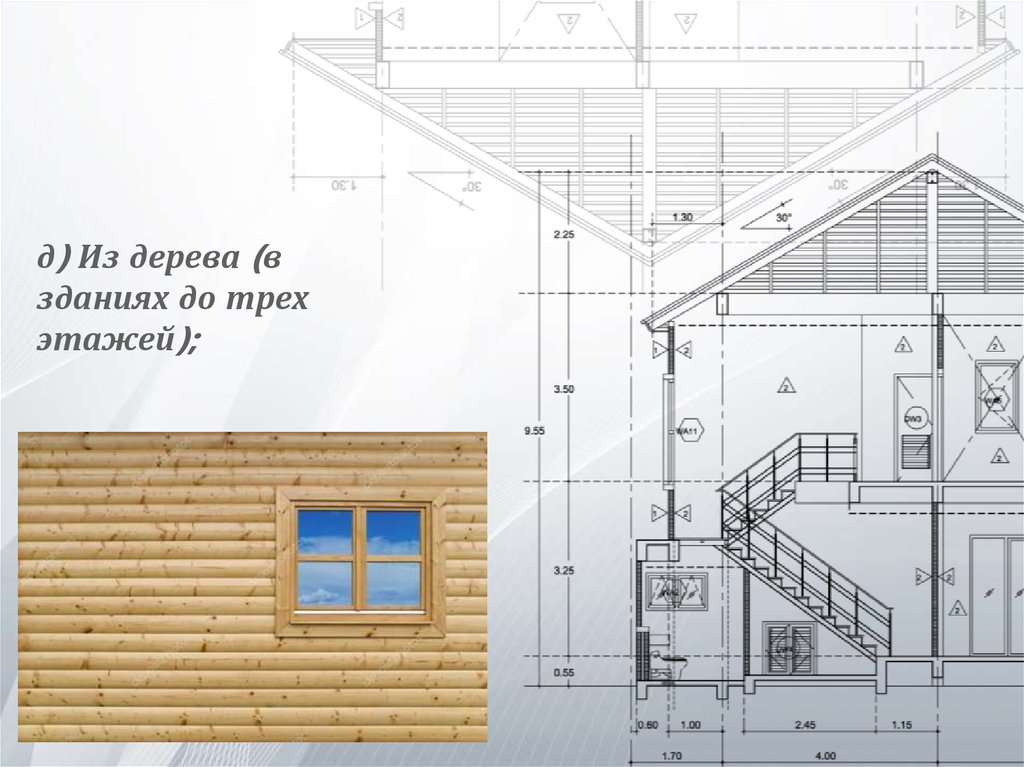 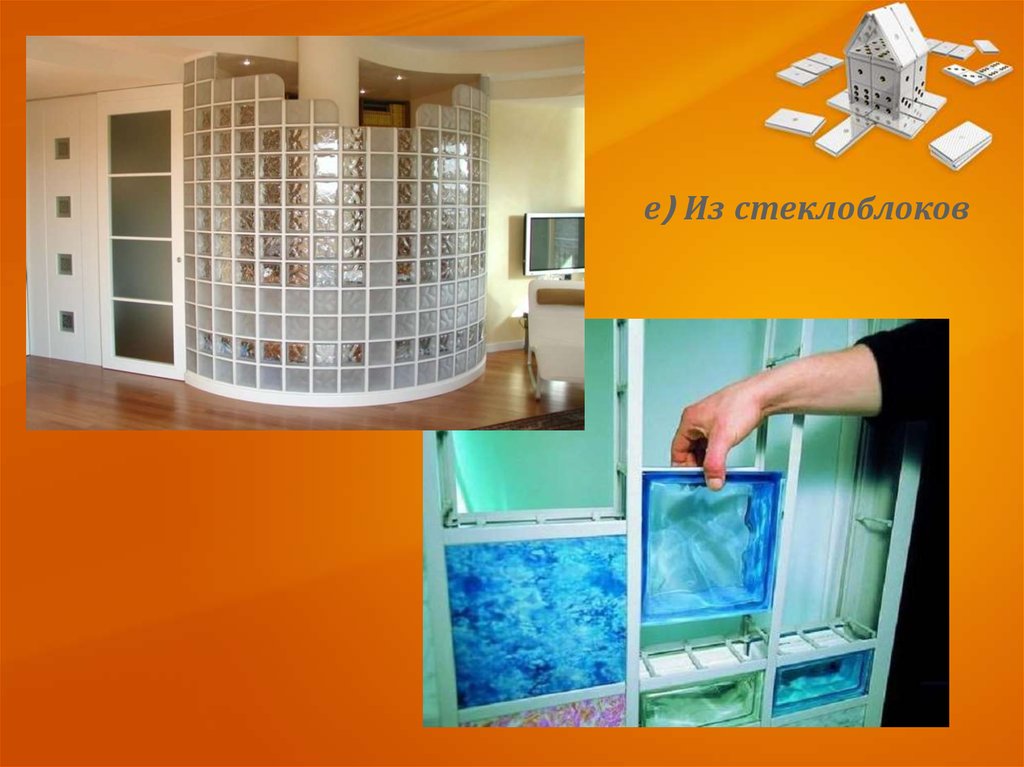 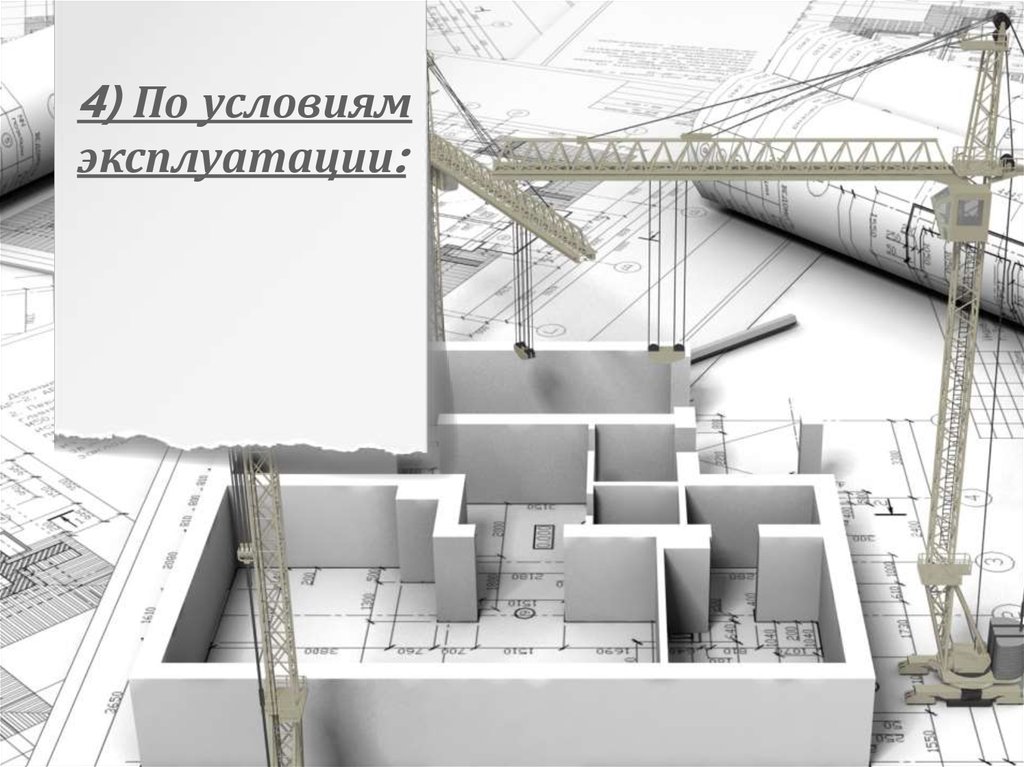 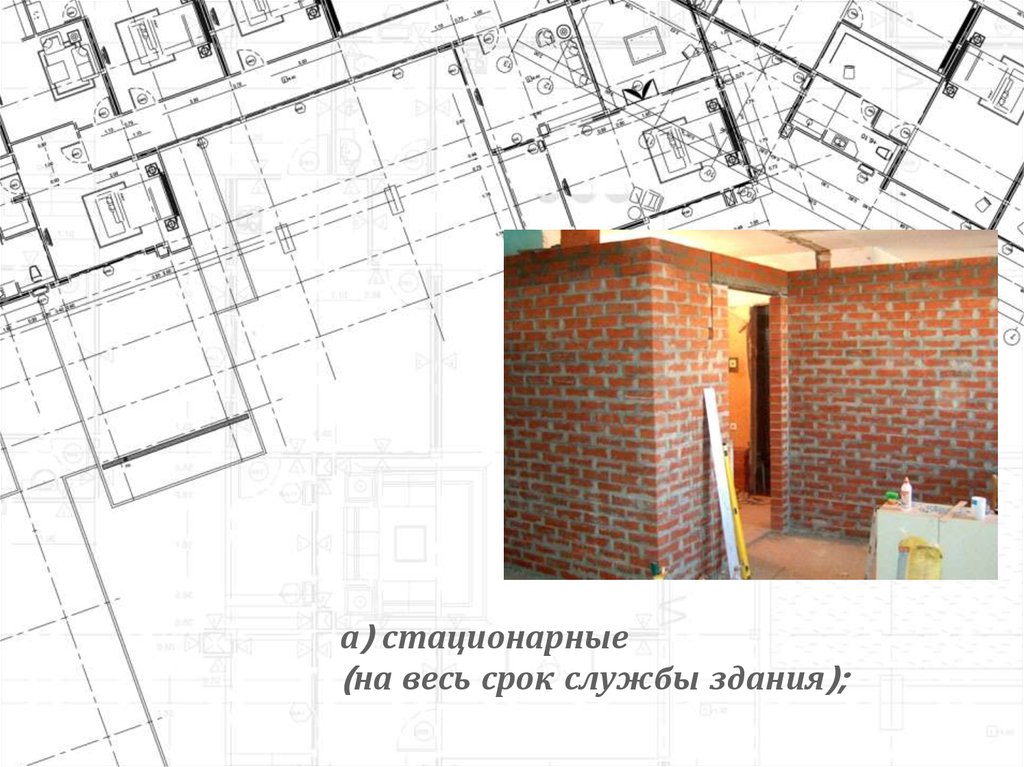 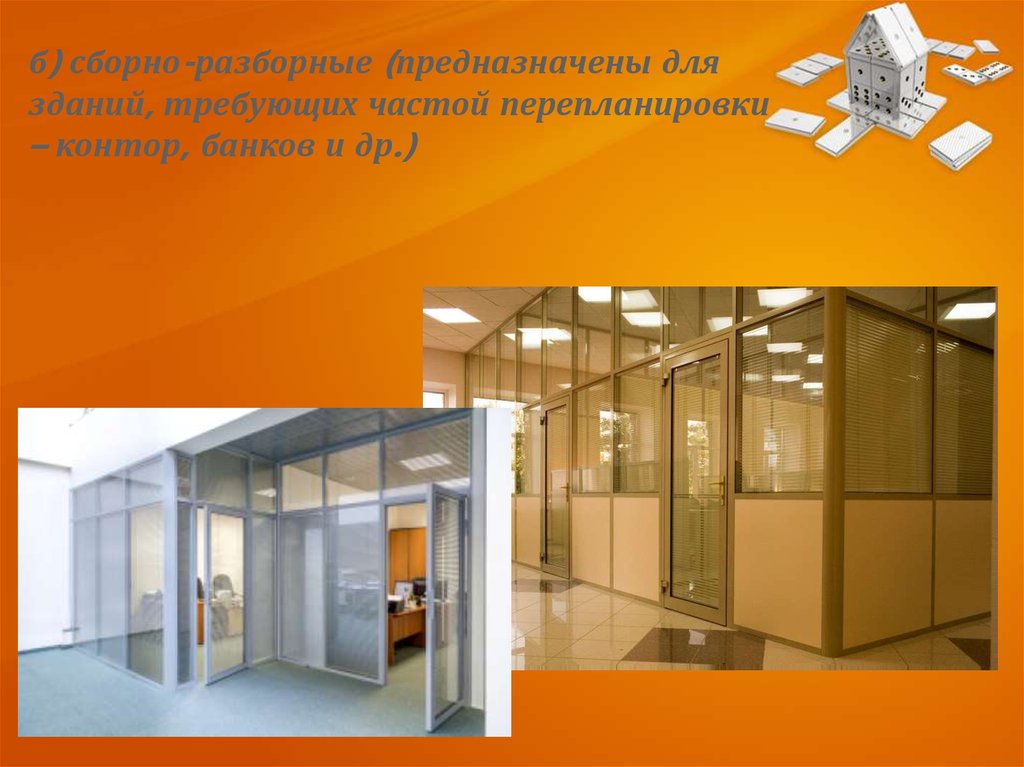 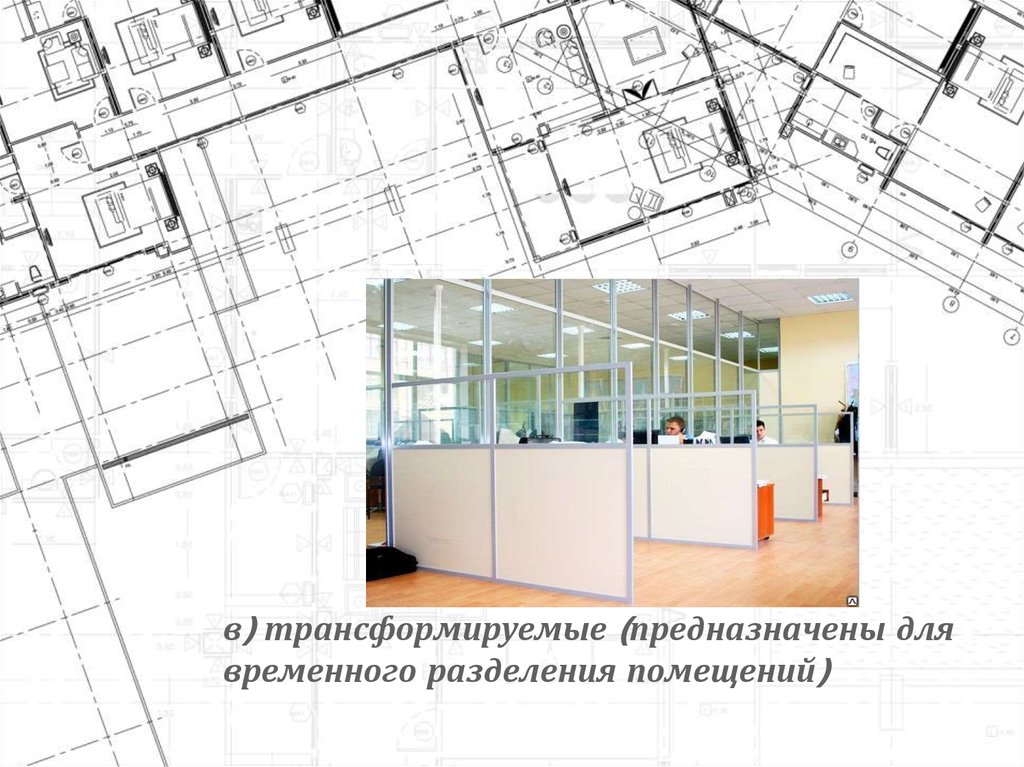 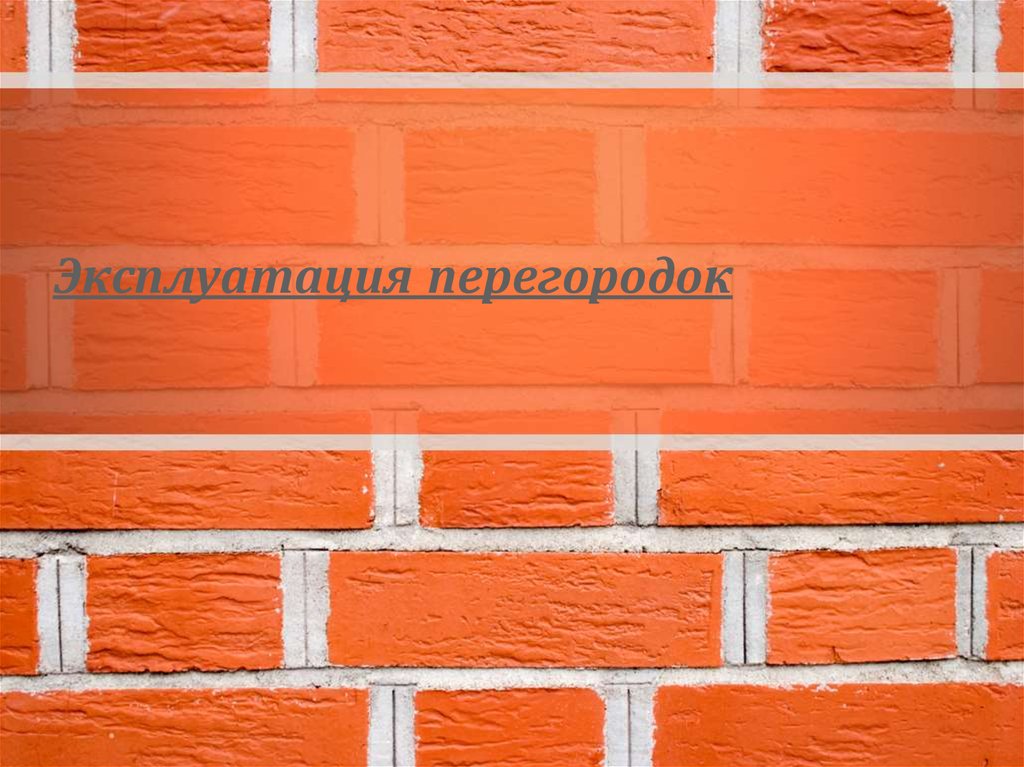 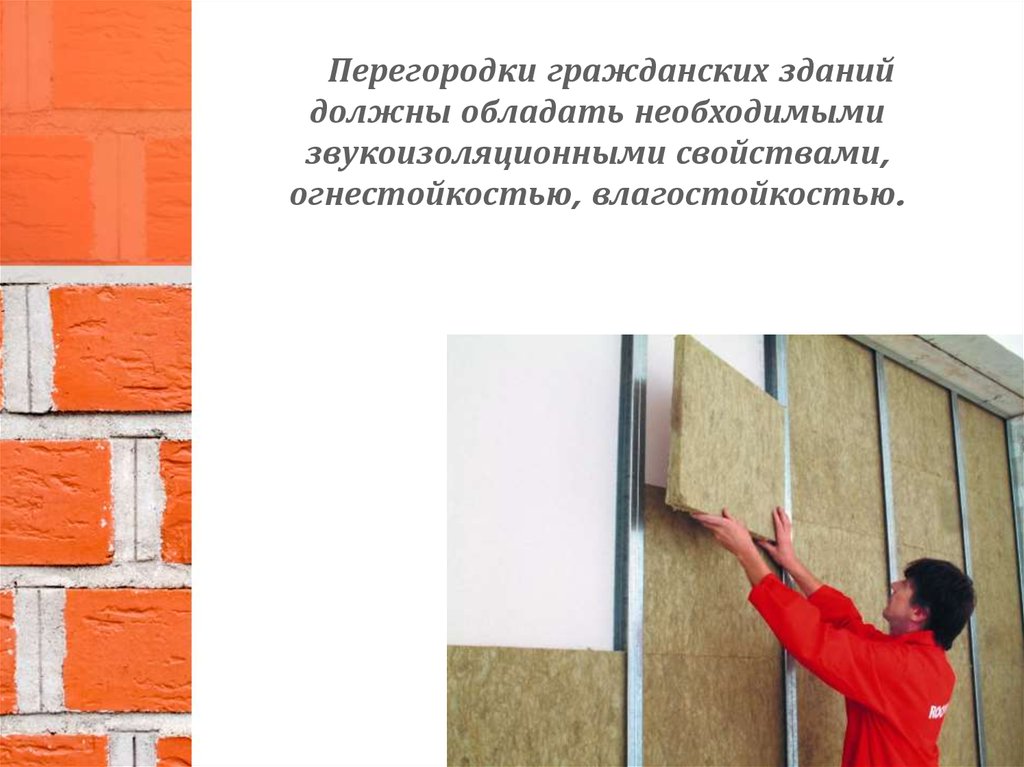 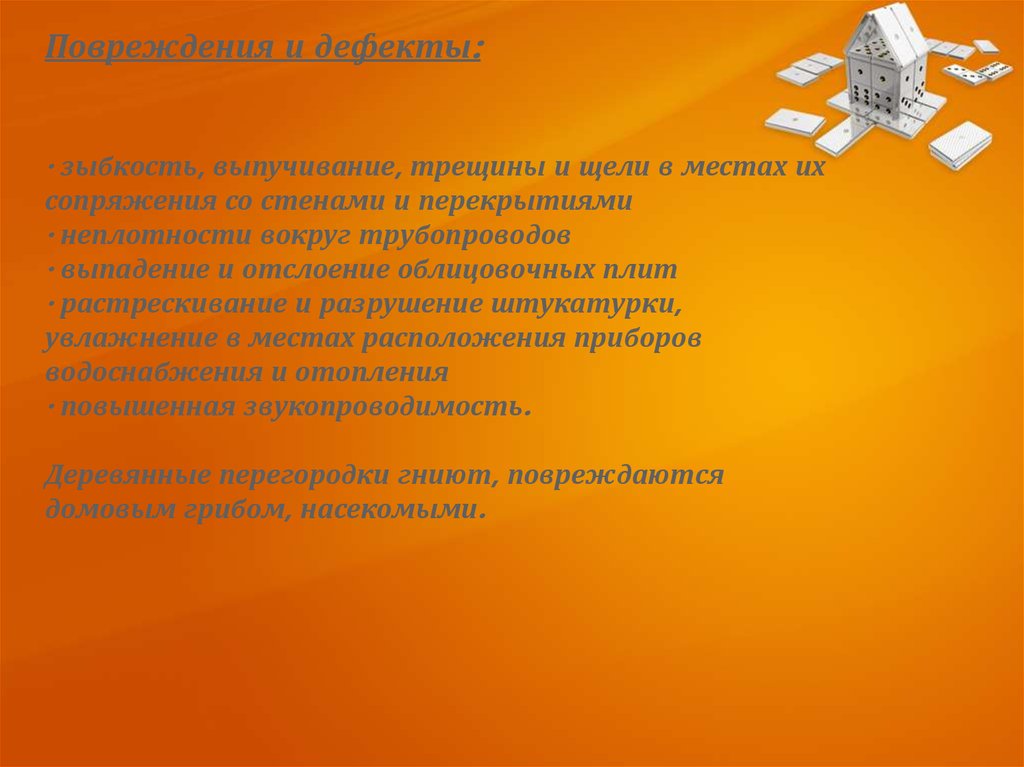 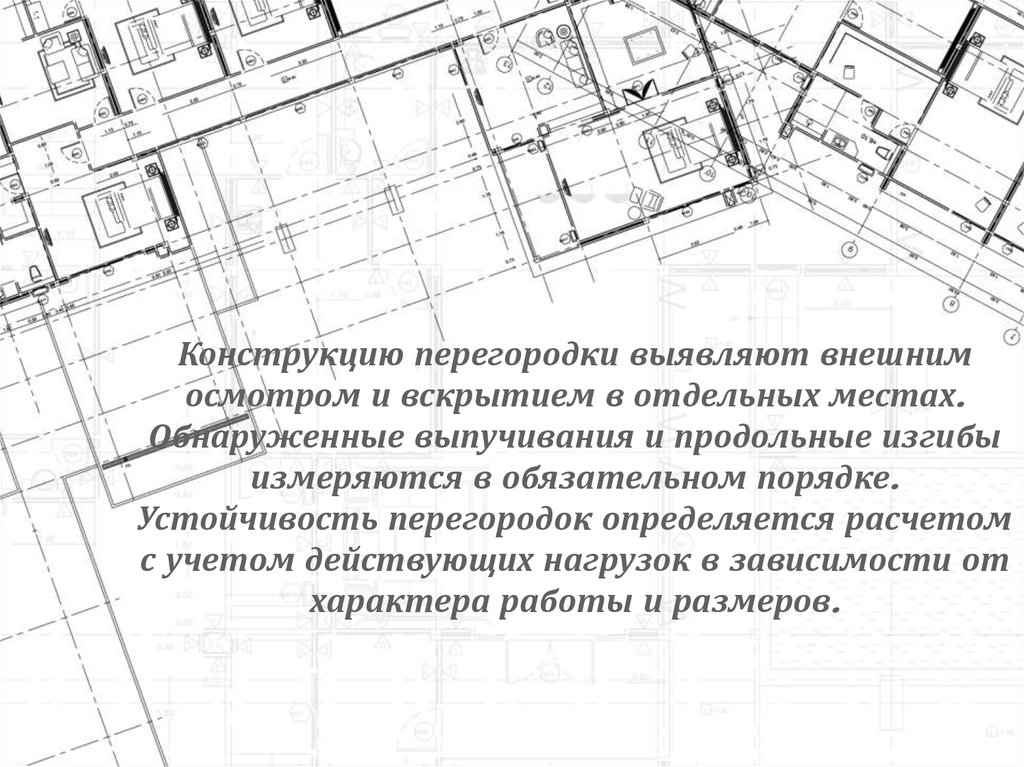 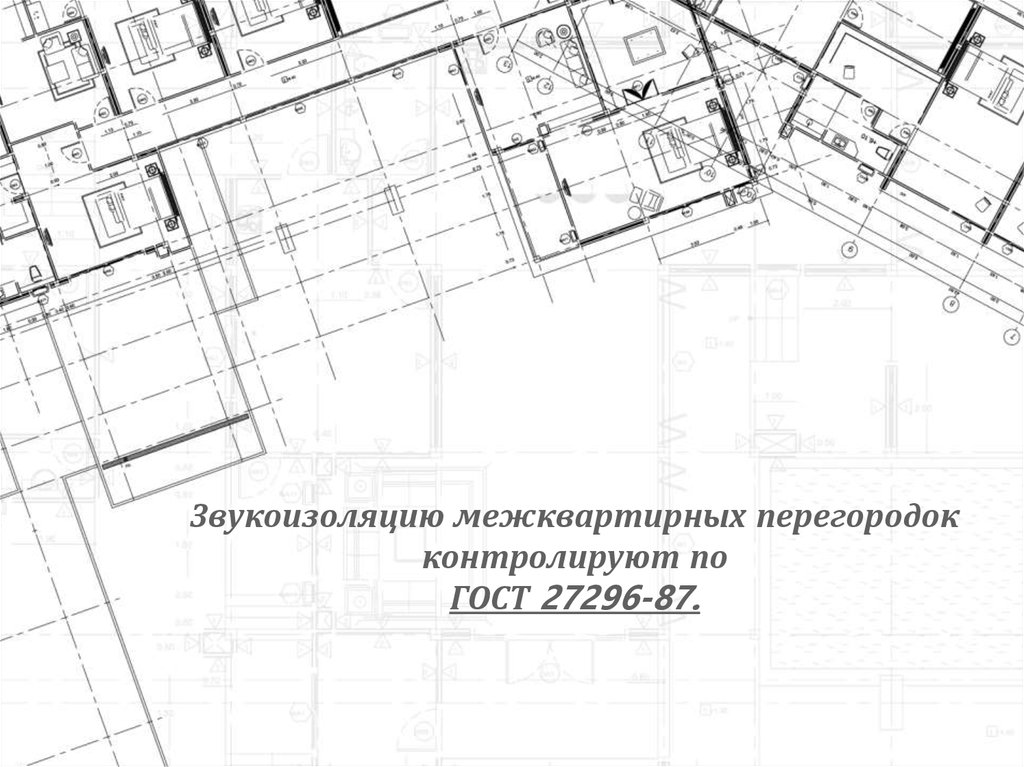 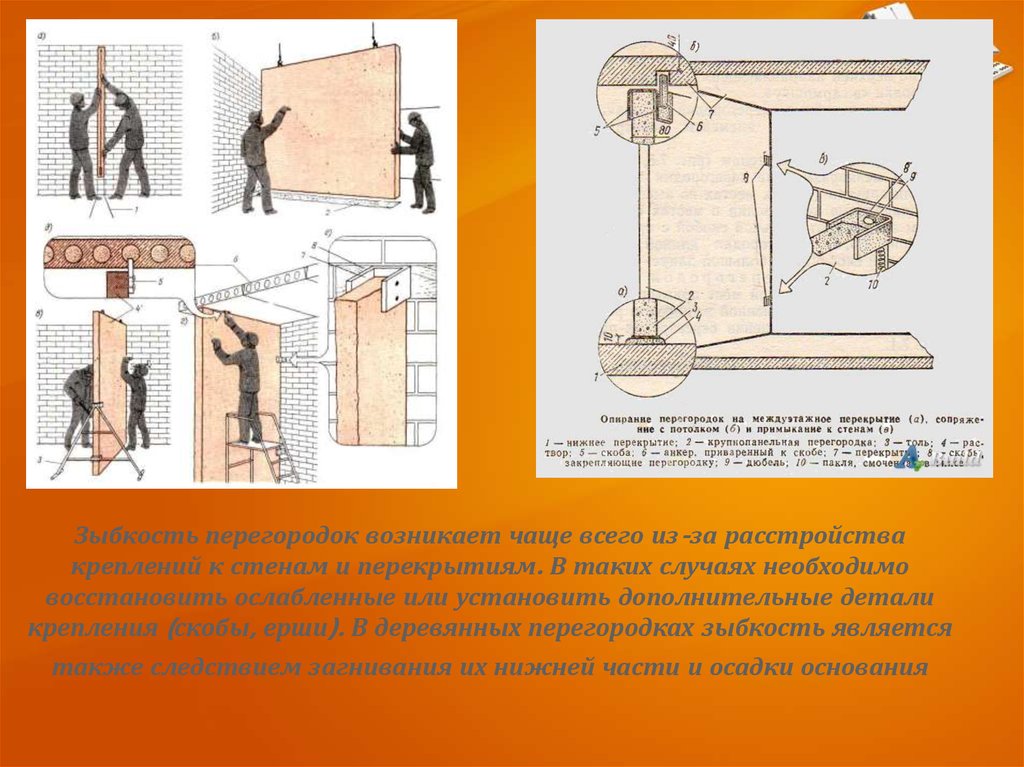 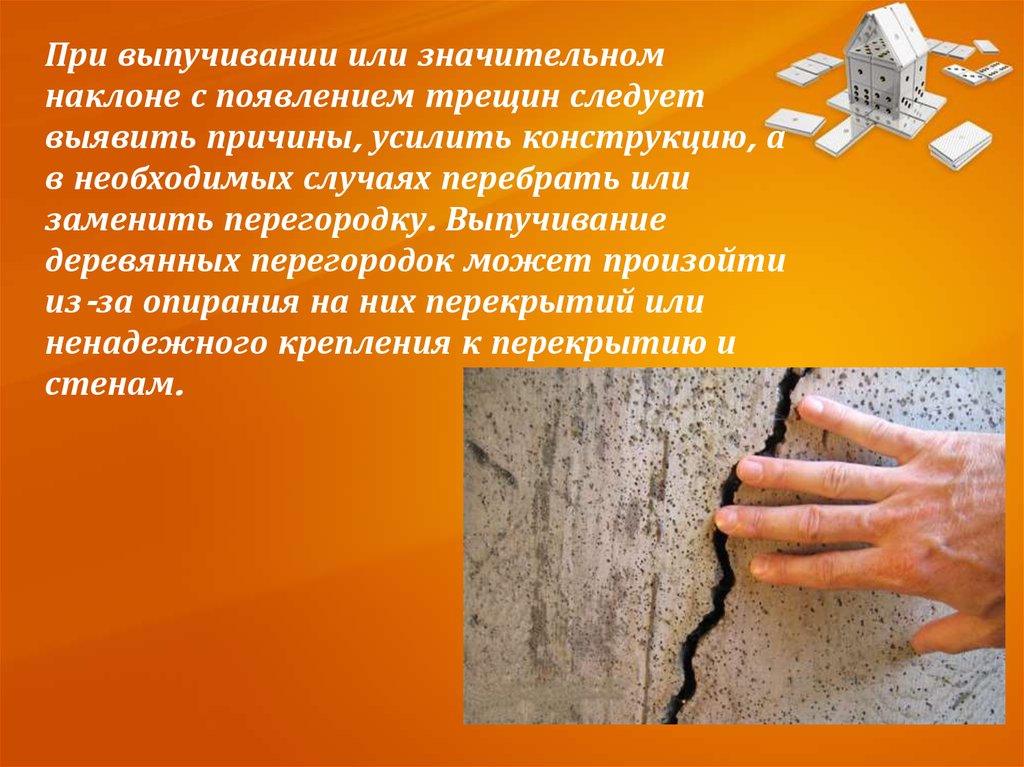 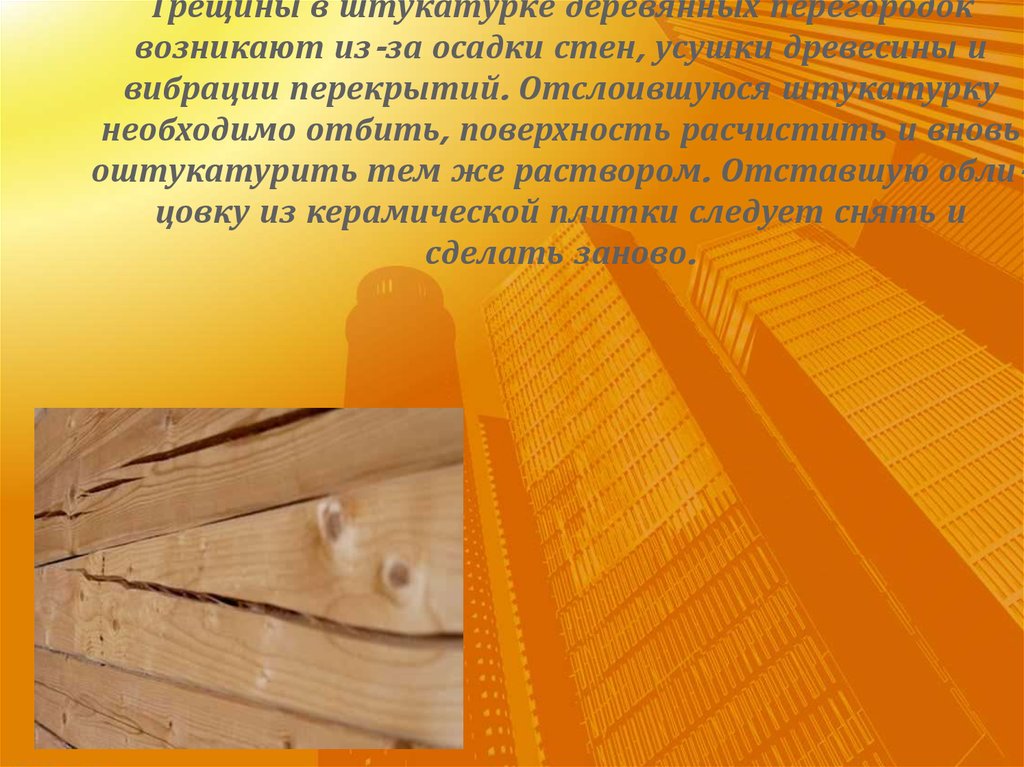 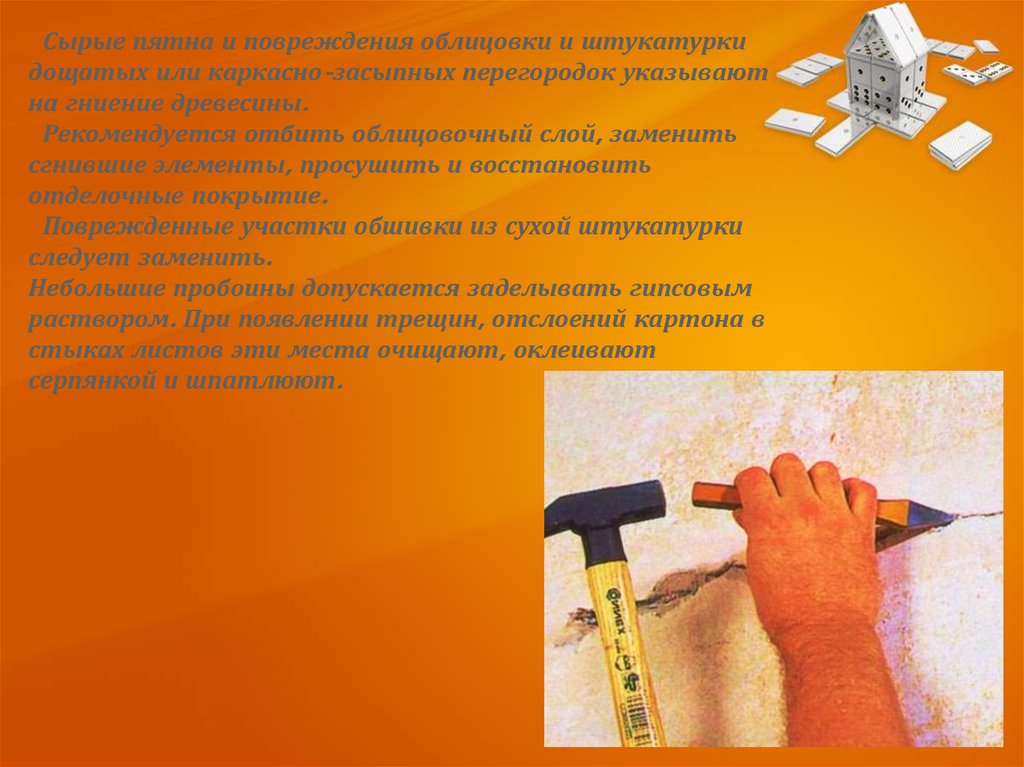 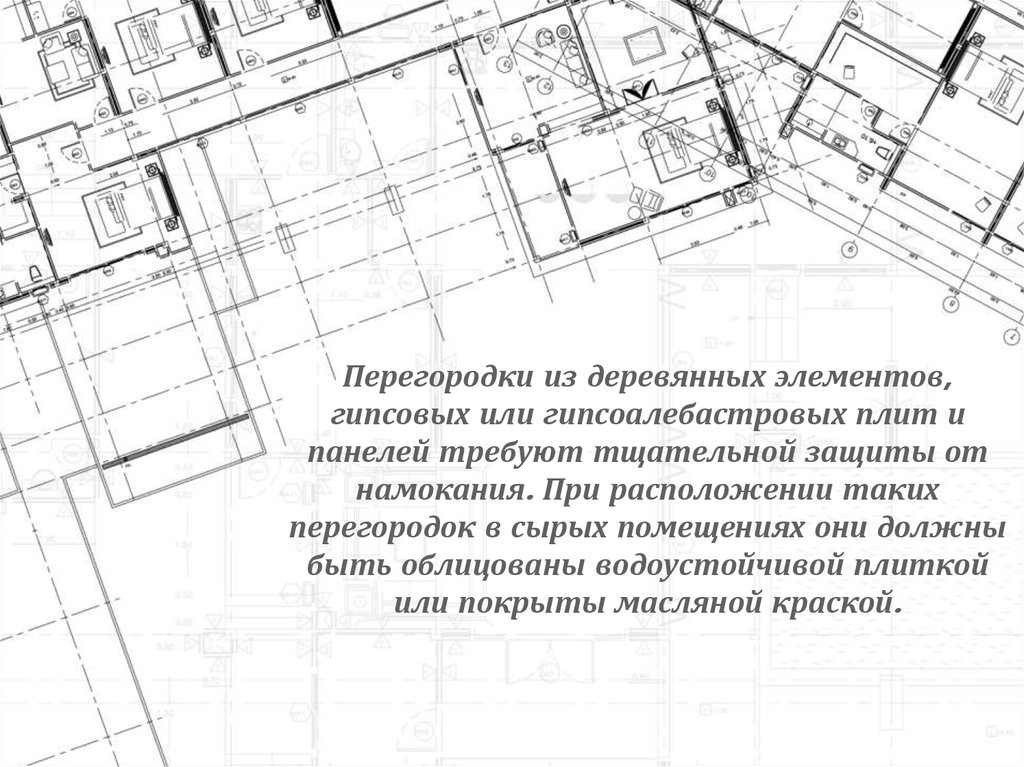 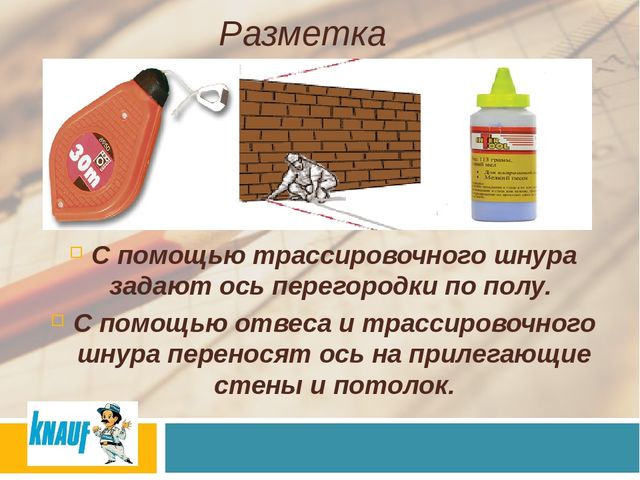 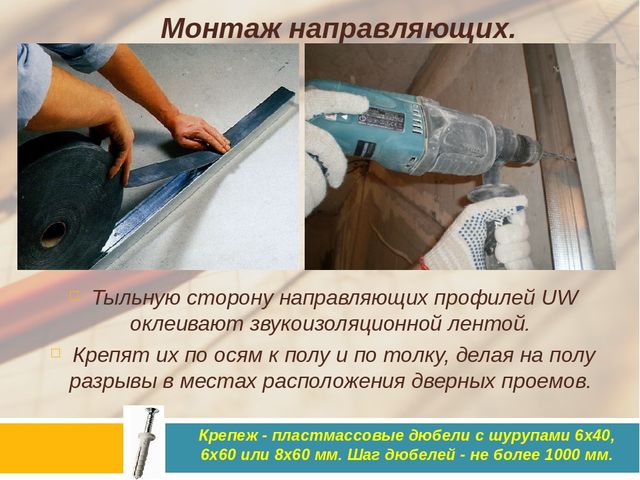 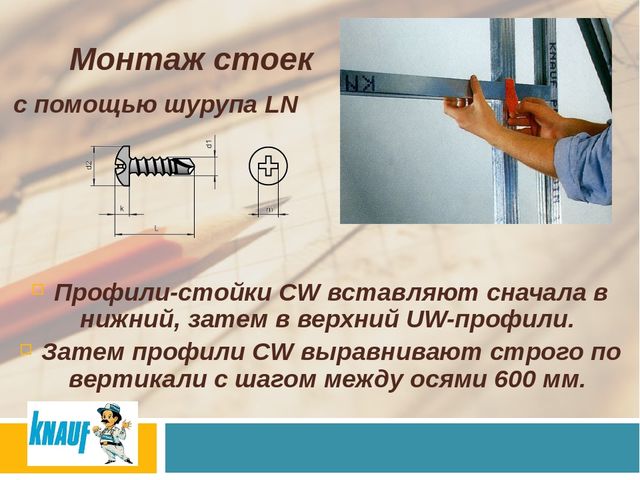 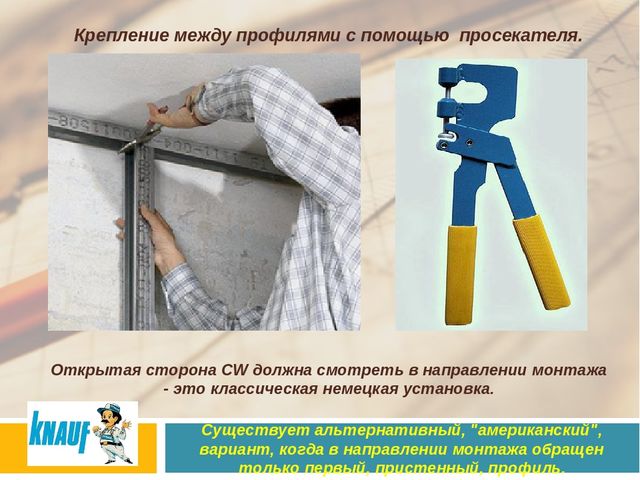 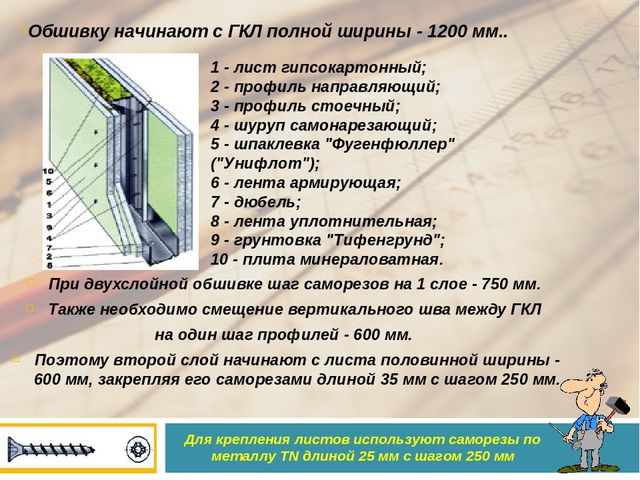 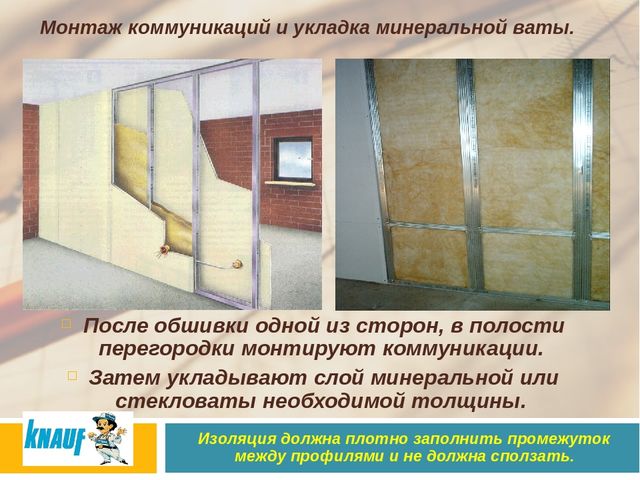 Контрольные вопросы 
Перегородки по  местоположению,
Перегородки по материалу
Эксплуатация перегородок